Литературно- историческая викторина по Великой Отечественной войне
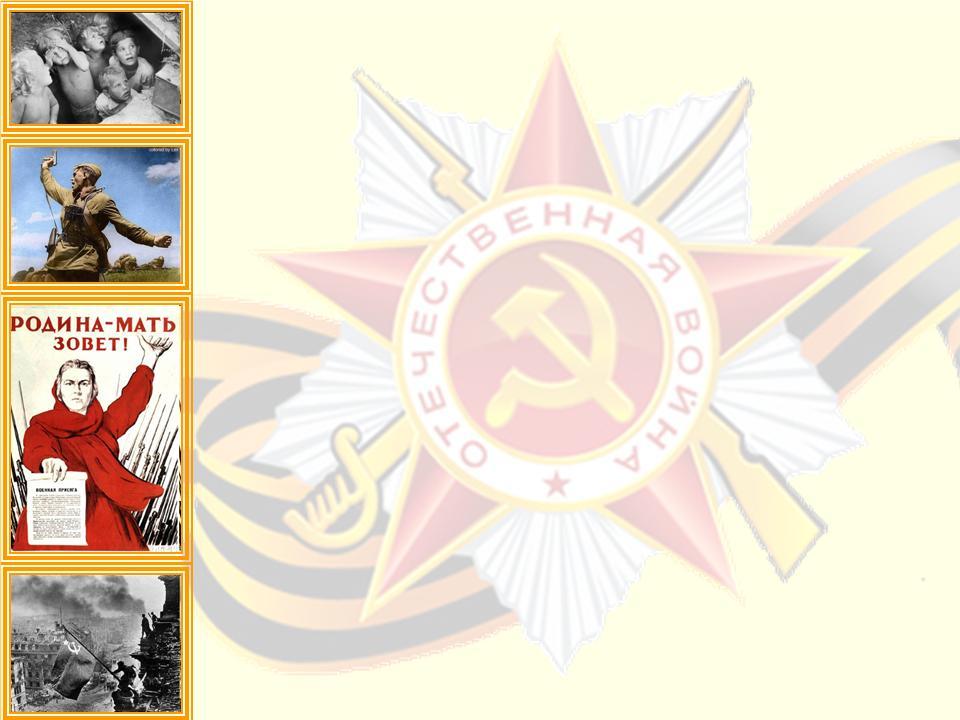 Июнь! Тогда еще не знали мы,Со школьных вечеров шагая,Что завтра будет первый день войны,А кончится она лишь в сорок пятом, в мае!
27 миллионов погибших на две с половиной тысячи километров. Это значит: десять тысяч восемьсот убитых на километр, 22 человека на каждые два метра земли!
Разминка  1группа
Назовите фамилию самого знаменитого полководца Великой Отечественной войны.
Назовите дату капитуляции Германии.
Назовите трех писателей, участников Великой Отечественной войны.
Назовите автора песни “Журавли”.
Разминка (2 группа)
Назовите знаменитую крепость – герой.
Какой из этих отечественных танков стал легендой Второй Мировой войны?
Назовите двух известных поэтесс, писавших о войне.
Назовите автора стихотворения “Ты помнишь, Алеша, дороги Смоленщины...”.
1 тур «Трагическое начало»
Назовите дату начала Великой Отечественной войны.
Как назывался план вторжения в СССР? 
Какую военную операцию немецко-фашистское командование называло операцией «Тайфун»?
Этими словами стала заканчиваться любая сводка с фронта. Назовите эти слова.
1тур «Трагическое начало»
Литературный герой поэмы Твардовского – солдат Великой Отечествен войны? 
Великая Отечественная война сделала этого писателя фронтовым корреспондентом газет “Красная звезда”, “Броня”, “Одухотворенные люди”.
Поэт фронтового поколения, будучи студентом, добровольцем ушел на фронт. Самое известное стихотворение “Сороковые”.
Назовите писателя и его произведение о жизни крестьянских детей в послевоенное время, у которых любимым лакомством был пряник.
2 тур «Коренной перелом»
В годы Великой Отечественной войны 28 бойцов И.В. Панфилова отразили несколько танковых атак фашистов. Почти все погибли, но врага не пропустили. Какой город защищали герои - панфиловцы? 
Какое значение в ходе войны имела Сталинградская битва?
 Перед этой битвой немецкое командование сосредоточило значительные силы, состоящие прежде всего из бронетанковых дивизий, оснащенных танками современных моделей “Тигр” и “Пантера”. Что это за битва?
На льду какого озера проходила «Дорога жизни», проложенная для снабжения блокадного Ленинграда?
2 тур «Коренной перелом»
Когда в 1941 г. Враг приближался к Москве, на улицах города появились плакаты со словами: “Ребята, не Москва ль за нами?” Откуда взяты эти слова, кто их автор?
О героической обороне какого города в 1942 году написала в своей поэме «февральский дневник Ольга Берггольц?
. Кому принадлежат эти строки: Переправа, переправа... Темень, холод, ночь как год, Но вцепился в берег правый, Там остался первый взвод”. 
В каком произведении о войне действующие бойцы –девушки? А старшина Васков их командир?
3 тур «Великие люди»
Какому полководцу народ присвоил почётное звание «Маршала Победы»?
Кому из женщин первой было присвоено звание Героя Советского Союза в годы Великой Отечественной войны?
Маршал авиации, трижды Героем Советского Союза, автор книг: «Познать себя в бою», «Крылья истребителя», «Небо войны». О ком идет речь?
Назовите автора и книгу, в основу которой легла судьба летчика, героя, который остался без ног, но продолжил летать.
4 тур «Великая победа»
Назовите полководца, принимавшего Парад Победы на Красной площади в Москве 24 июня 1945 года?
За что вручали самую известную медаль Великой Отечественной войны?
Какое название получило советское реактивное орудие залпового огня времён Великой Отечественной войны?
В ходе какой битвы Великой Отечественной войны шли бои за Мамаев курган?
4 тур «Великая победа»
Назовите автора рассказа “Судьба человека”
Советский писатель, пленник Архипелага ГУЛАГ
У Булата Окуджавы богатая биография. В его литературном наследии есть стихотворения о войне. Продолжите строки: И, значит, нам нужна одна победа
На обелисках, памятниках погибшим высечены слова «Никто не забыт и ничто не забыто». Кому из поэтов принадлежат эти слова